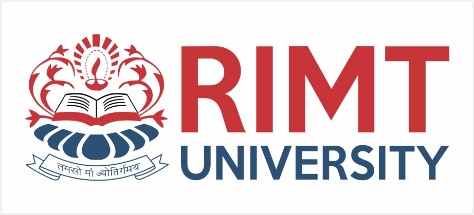 Engineering Mathematics-I (BMAT-1111)
Course Name: B.Tech (CSE)Semester: Ist
Prepared by: Sachin Syan
education for life                                          www.rimt.ac.in
1
Dr.Nitin Thapar_SOMC_ITFM
Department of Computer Science & Engineering
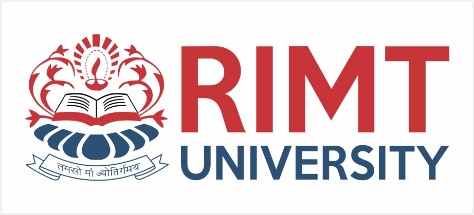 Topic Discussed
Linear Ordinary Differential Equations of Second and Higher Order
Introduction
Types of Differential Equations
Complete Solution of Homogeneous DE
Rules for Finding the Complementary Function
Complete Solution of Non-Homogeneous DE
Rules for Finding the Particular Integral
Department of Computer Science & Engineering
education for life                                          www.rimt.ac.in
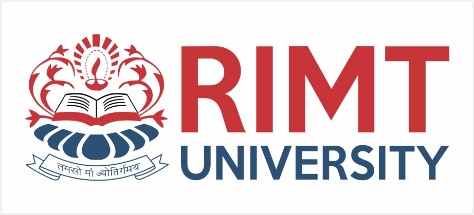 Introduction
Linear Differential Equation of nth Order:
A linear differential equation of nth order is that in which the dependent variable and its derivatives occur only in the first degree and are not multiplied together. Thus, the general linear differential equation of the nth order is of the form



where P1, P2, ……, Pn – 1 , Pn and X are functions of x only
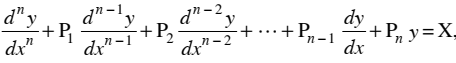 Department of Computer Science & Engineering
education for life                                          www.rimt.ac.in
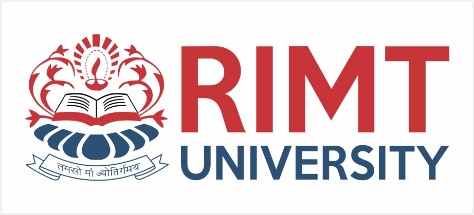 Introduction
A linear differential equation with constant coefficients of nth Order

A linear differential equation with constant coefficients is of the form 


where a1, a2, …… , an – 1, an are constants and X is either a 
constant or a function of x only
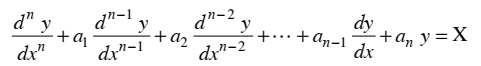 Department of Computer Science & Engineering
education for life                                          www.rimt.ac.in
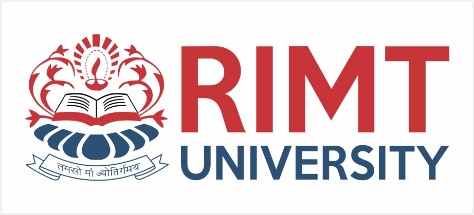 Types of Differential Equations
Homogeneous Differential Equation 

A linear differential equation with constant coefficients is of the form 

Non-Homogeneous Differential Equation 

A linear differential equation with constant coefficients is of the form
Department of Computer Science & Engineering
education for life                                          www.rimt.ac.in
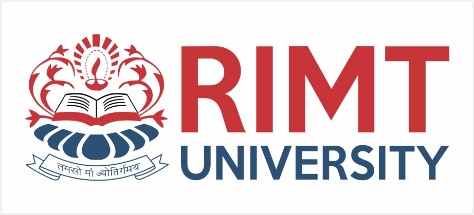 Complete Solution of Homogeneous Differential Equation
Consider
We write

Thus, the symbol D is a differential operator or simply an operator. 
Written in symbolic form, equation (1) becomes (Dn + a1 Dn – 1 + a2 Dn – 2 + …… + an – 1 D + an) y = 0
or 							f (D) y 		               = 0 
Where                                   f(D) = Dn + a1 Dn – 1 + a2 Dn – 2 + …… + an – 1 D + an    
i.e.,				 f (D) is a polynomial in D
Then 	 	y = Complete Solution = Complementary function
Department of Computer Science & Engineering
education for life                                          www.rimt.ac.in
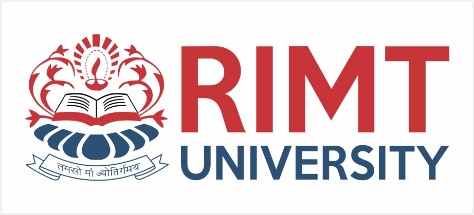 Rule for Finding Complementary Function
Consider
Symbolic Form: 	(Dn + a1 Dn – 1 + a2 Dn – 2 + …… + an – 1 D + an) y = 0
or 				 			f (D) y 		         = 0 
Where  f(D) = Dn + a1 Dn – 1 + a2 Dn – 2 + …… + an – 1 D + an    

Auxiliary Equation:	Putting D = m	 
			mn + a1 mn – 1 + a2 mn – 2 + …… + an – 1 m + an = 0 
Let m = m1 , m2 , m3, …… , mn be the roots of the A.E. The solution of equation (1) 
depends
 upon the nature of roots of the A.E. The following cases arise:
Department of Computer Science & Engineering
education for life                                          www.rimt.ac.in
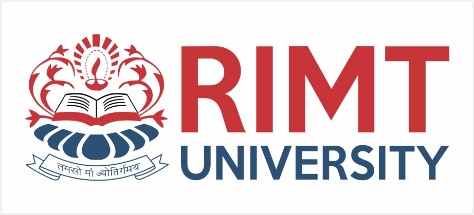 Rule for Finding Complementary Function
Case I. If all the roots of the A.E. are real and distinct 
	Hence the complete solution of equation (1) is
Case II. If two roots of the A.E. are equal, let m1 = m2
	Hence the complete solution of equation (1) is
Case III. If two roots of the A.E. are imaginary 
		 Let m1 = a + i b and m2 = a – i b 
	Hence the complete solution of equation (1) is
Case IV. If two pairs of imaginary roots be equal 
		 Let m1 =m2 = a + i b and m3 =m4 = a – i b 
    Hence the complete solution of equation (1) is
Department of Computer Science & Engineering
education for life                                          www.rimt.ac.in
1 3
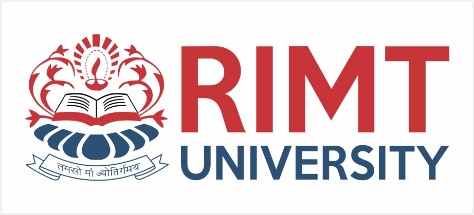 Rule for Finding Complementary Function
Example : Solve 9y’’’ + 3y’’ – 5y’ + y = 0

Solution: Symbolic form of given equation is		(9D3 + 3D2 – 5D + 1) y = 0	     A.E. is 9D3 + 3D2 – 5D + 1 = 0	    or 	          (D + 1) (3D – 1)2 = 0




Complete Solution is
Department of Computer Science & Engineering
education for life                                          www.rimt.ac.in
1 3
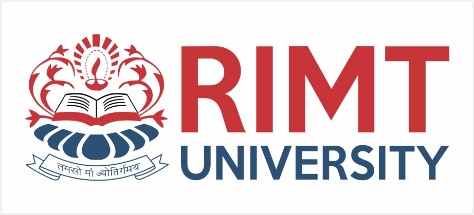 Rule for Finding Complementary Function
Example : Solve 

Solution Given equation in symbolic form is (D4 + 4) x = 0, where                Its A.E. is D4 + 4 = 0 or (D4 + 4D2 + 4) – 4D2 = 0or 	(D2 + 2)2 – (2D)2 = 0 or (D2 + 2D + 2) (D2 – 2D + 2) = 0 
		D =                     and 	
i.e.,		 D = – 1   i and 1   i 
Complete Solution is
Department of Computer Science & Engineering
education for life                                          www.rimt.ac.in
1 3
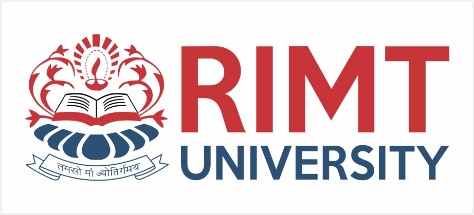 Rule for Finding Complementary Function
Example : Solve 

Solution Given equation in symbolic form is (D4 + 4) x = 0, where                Its A.E. is D4 + 4 = 0 or (D4 + 4D2 + 4) – 4D2 = 0or 	(D2 + 2)2 – (2D)2 = 0 or (D2 + 2D + 2) (D2 – 2D + 2) = 0 
		D =                     and 	
i.e.,		 D = – 1   i and 1   i 
Complete Solution is
Department of Computer Science & Engineering
education for life                                          www.rimt.ac.in
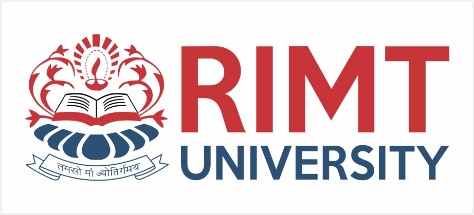 Complete Solution of Non-Homogeneous Differential Equation
Consider
We write

Thus, the symbol D is a differential operator or simply an operator. 
Written in symbolic form, equation (1) becomes (Dn + a1 Dn – 1 + a2 Dn – 2 + …… + an – 1 D + an) y = X
or 							f (D) y 		               = X 
Where                                   f(D) = Dn + a1 Dn – 1 + a2 Dn – 2 + …… + an – 1 D + an    
i.e.,				 f (D) is a polynomial in D
Then 	 	y = Complete Solution = Complementary function  + Particular Integral
 
For Complementary function same rule as we have done 

	We will find the Particular Integral
Department of Computer Science & Engineering
education for life                                          www.rimt.ac.in
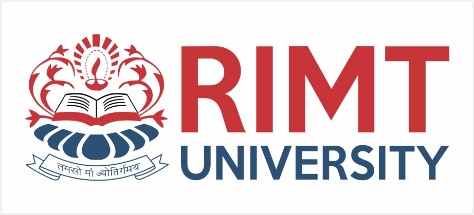 Rules for finding Particular integral(P.I.)
Particular Integral  
CaseI. When  X = eax
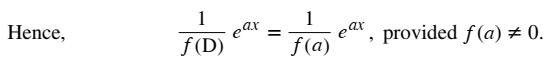 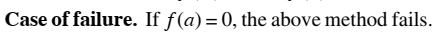 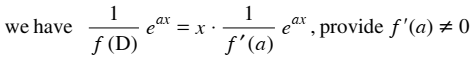 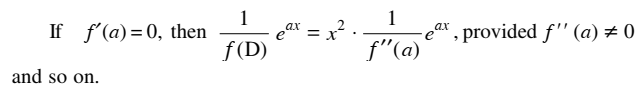 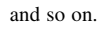 Department of Computer Science & Engineering
education for life                                          www.rimt.ac.in
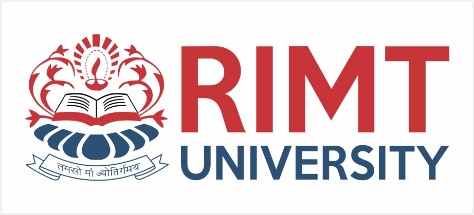 Rules for finding Particular integral(P.I.)
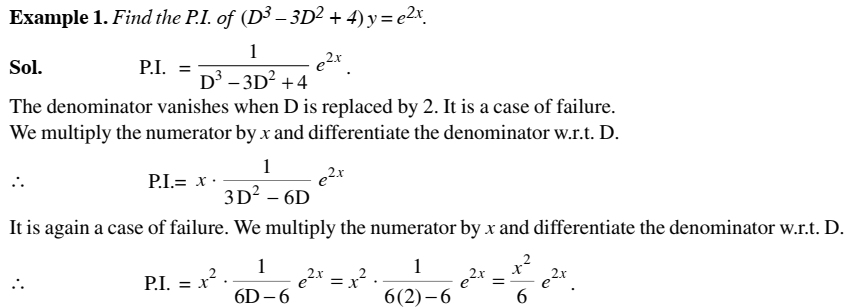 Department of Computer Science & Engineering
education for life                                          www.rimt.ac.in
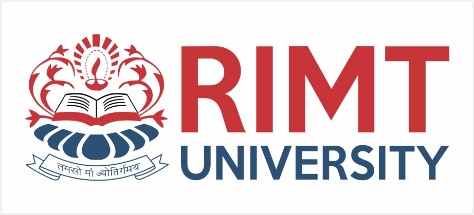 Rules for finding Particular integral(P.I.)
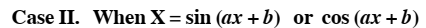 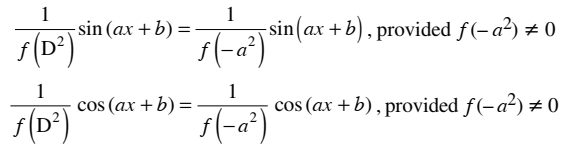 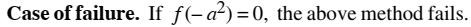 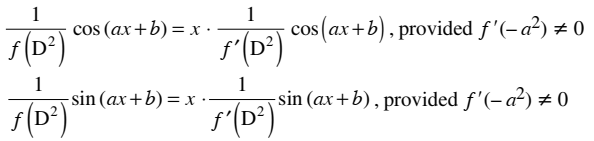 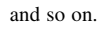 Department of Computer Science & Engineering
education for life                                          www.rimt.ac.in
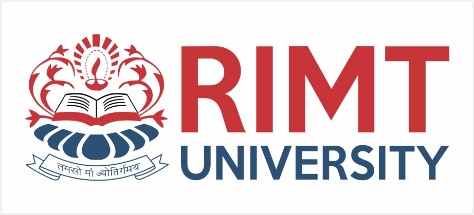 Rules for finding Particular integral(P.I.)
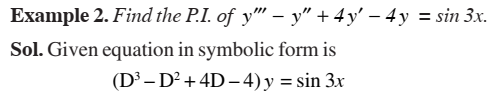 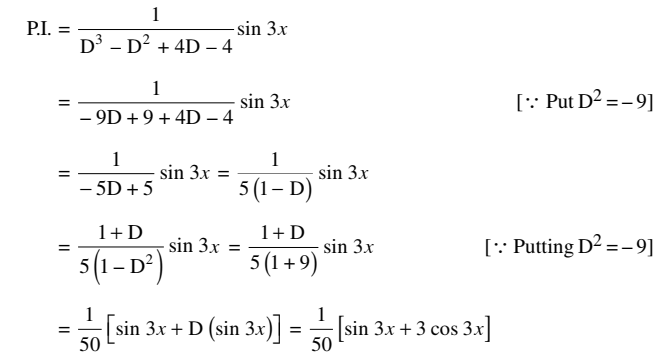 Department of Computer Science & Engineering
education for life                                          www.rimt.ac.in
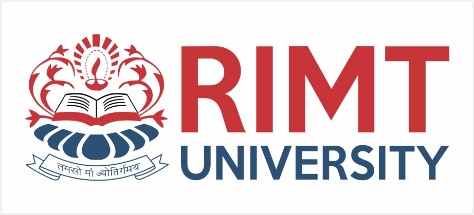 Rules for finding Particular integral(P.I.)
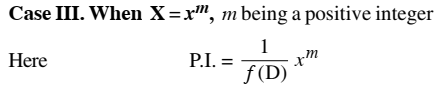 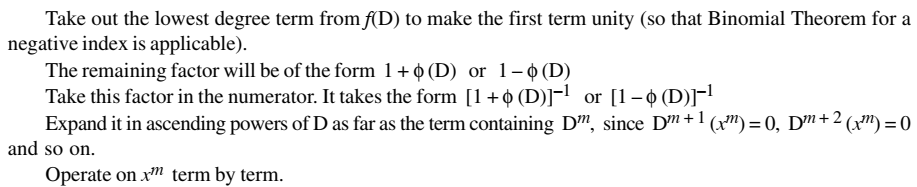 Department of Computer Science & Engineering
education for life                                          www.rimt.ac.in
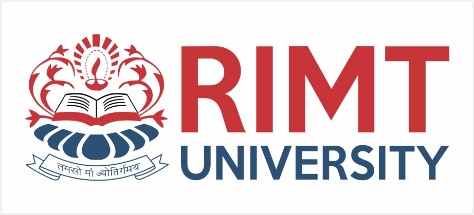 Rules for finding Particular integral(P.I.)
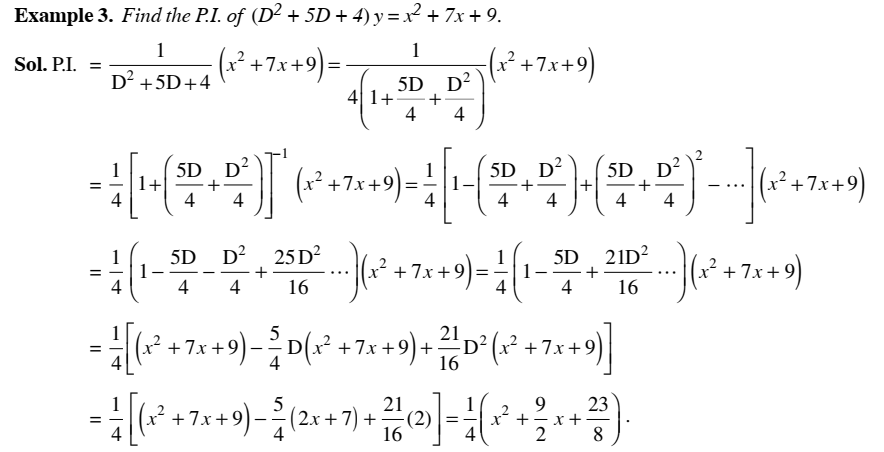 Department of Computer Science & Engineering
education for life                                          www.rimt.ac.in
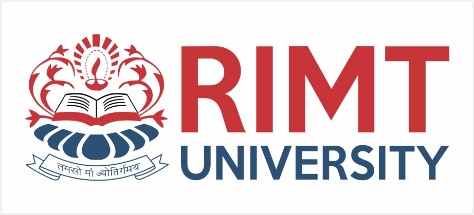 Rules for finding Particular integral(P.I.)
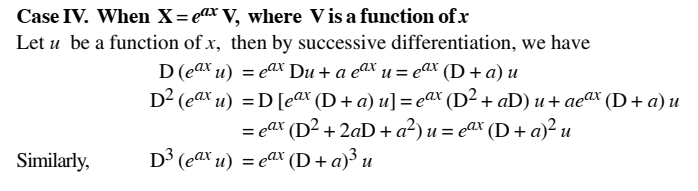 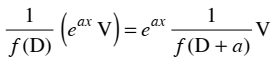 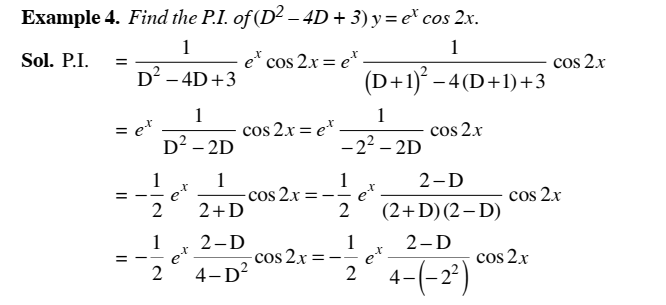 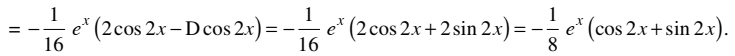 Department of Computer Science & Engineering
education for life                                          www.rimt.ac.in
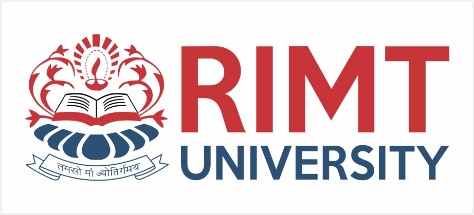 Rules for finding Particular integral(P.I.)
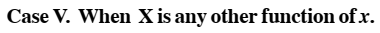 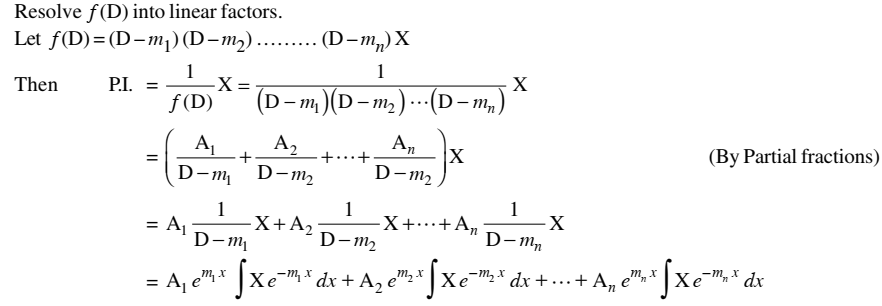 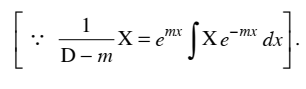 Department of Computer Science & Engineering
education for life                                          www.rimt.ac.in
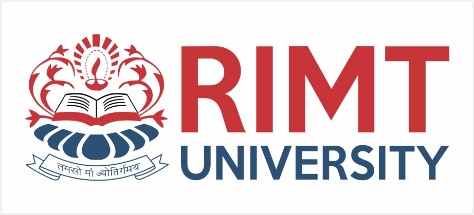 Rules for finding Particular integral(P.I.)
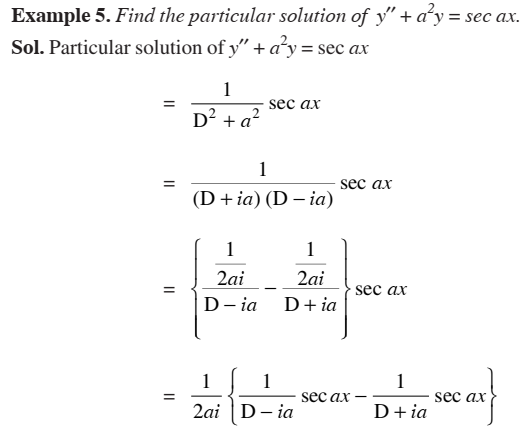 Department of Computer Science & Engineering
education for life                                          www.rimt.ac.in
Rules for finding Particular integral(P.I.)
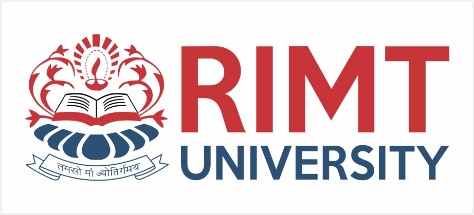 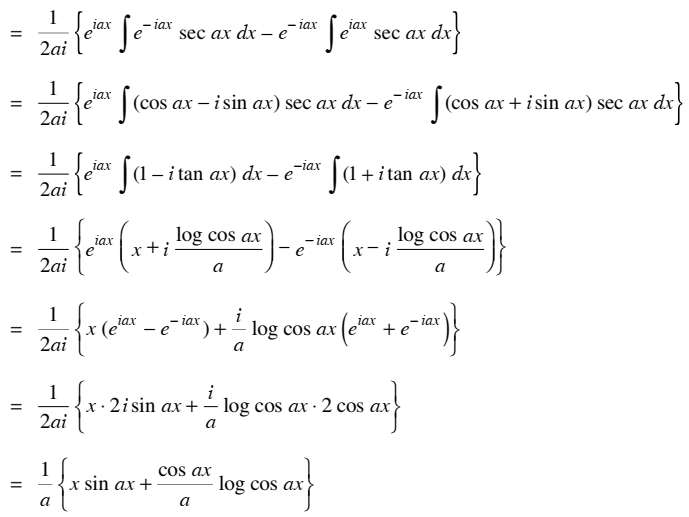 Department of Computer Science & Engineering
education for life                                          www.rimt.ac.in
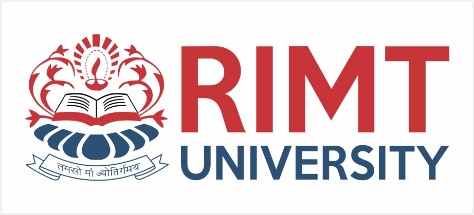 Topics Discussed in Next Lecture
Linear Ordinary Differential Equations of Second and Higher Order
Method of Variation of Parameters
Operator Method
Cauchy’ s Homogeneous Linear Equation
Legendre’s Linear Equation
Simultaneous Linear Equation with constant corfficients
Department of Computer Science & Engineering
education for life                                          www.rimt.ac.in